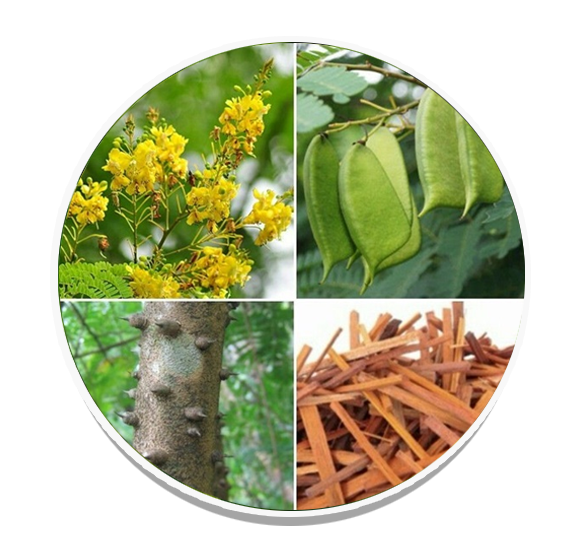 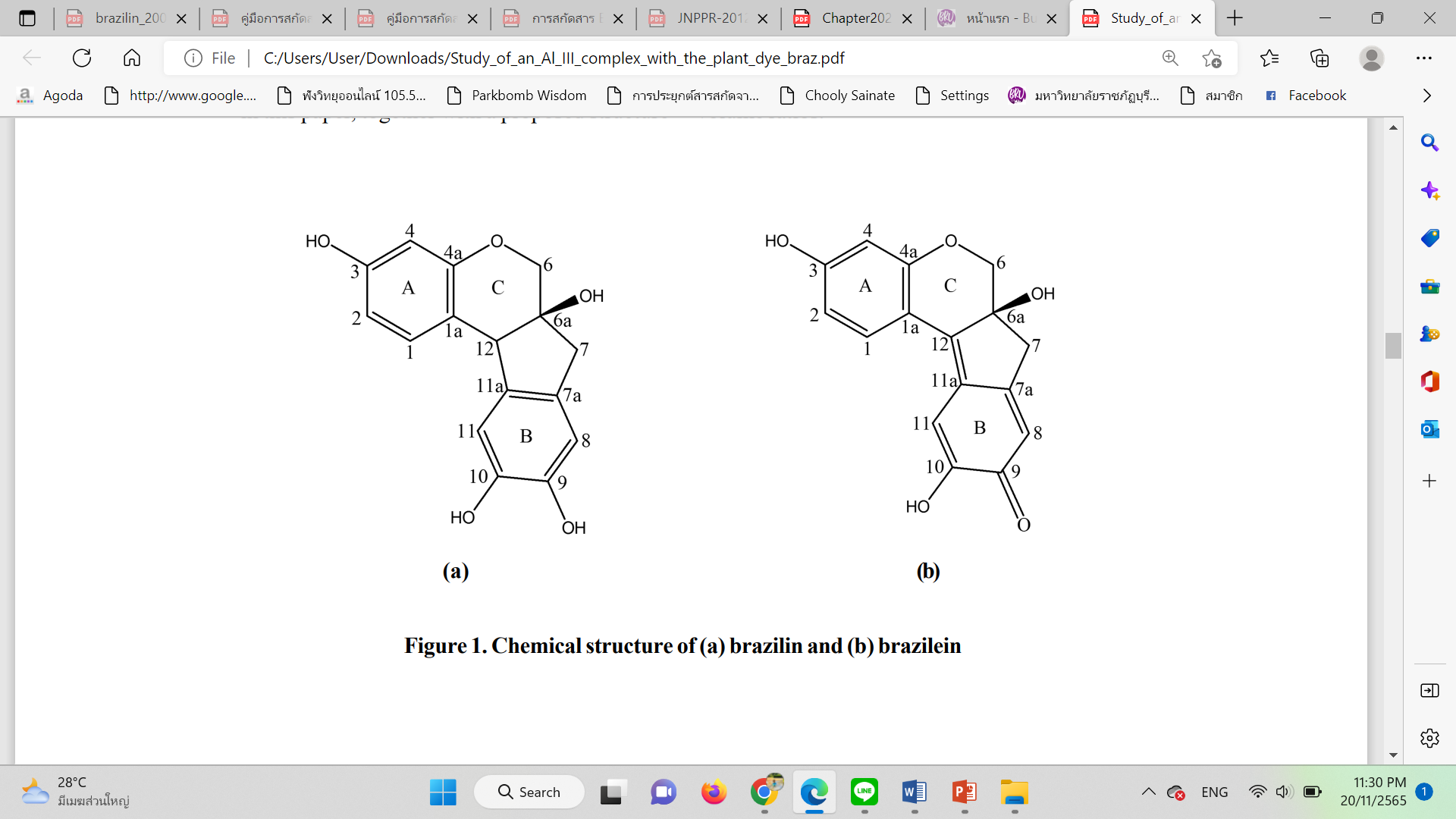 https://www.researchgate.net/publication/228350124_Study_of_an_Al_III_complex_with_the_plant_dye_brazilein_from_Ceasalpinia_sappan_Linn
สาร brazilin ในแก่นฝางเมื่อผ่านการต้ม สาร brazilin จะเปลี่ยนเป็นสาร Brazilein จะให้สีแดง
http://www.ananhosp.go.th/%E0%B8%AA%E0%B8%A1%E0%B8%B8%E0%B8%99%E0%B9%84%E0%B8%9E%E0%B8%A3/3.1.7%20%E0%B8%81%E0%B8%A5%E0%B8%B8%E0%B9%88%E0%B8%A1%E0%B8%9A%E0%B8%B3%E0%B8%A3%E0%B8%B8%E0%B8%87%E0%B9%82%E0%B8%A5%E0%B8%AB%E0%B8%B4%E0%B8%95%E0%B9%81%E0%B8%81%E0%B9%89%E0%B8%99%E0%B9%89%E0%B8%B3%E0%B9%80%E0%B8%AB%E0%B8%A5%E0%B8%B7%E0%B8%AD%E0%B8%87%E0%B9%80%E0%B8%AA%E0%B8%B5%E0%B8%A2/2%20%E0%B8%9D%E0%B8%B2%E0%B8%87.png
องค์ประกอบแร่ธาตุหลักในดินที่ส่งอิทธิพลต่อการเกิดเฉดสีม่วงทูลถวาย
Mordant=FeSO4
Mordant=Mud, Soil, FeO3
https://www.researchgate.net/publication/228350124_Study_of_an_Al_III_complex_with_the_plant_dye_brazilein_from_Ceasalpinia_sappan_Linn
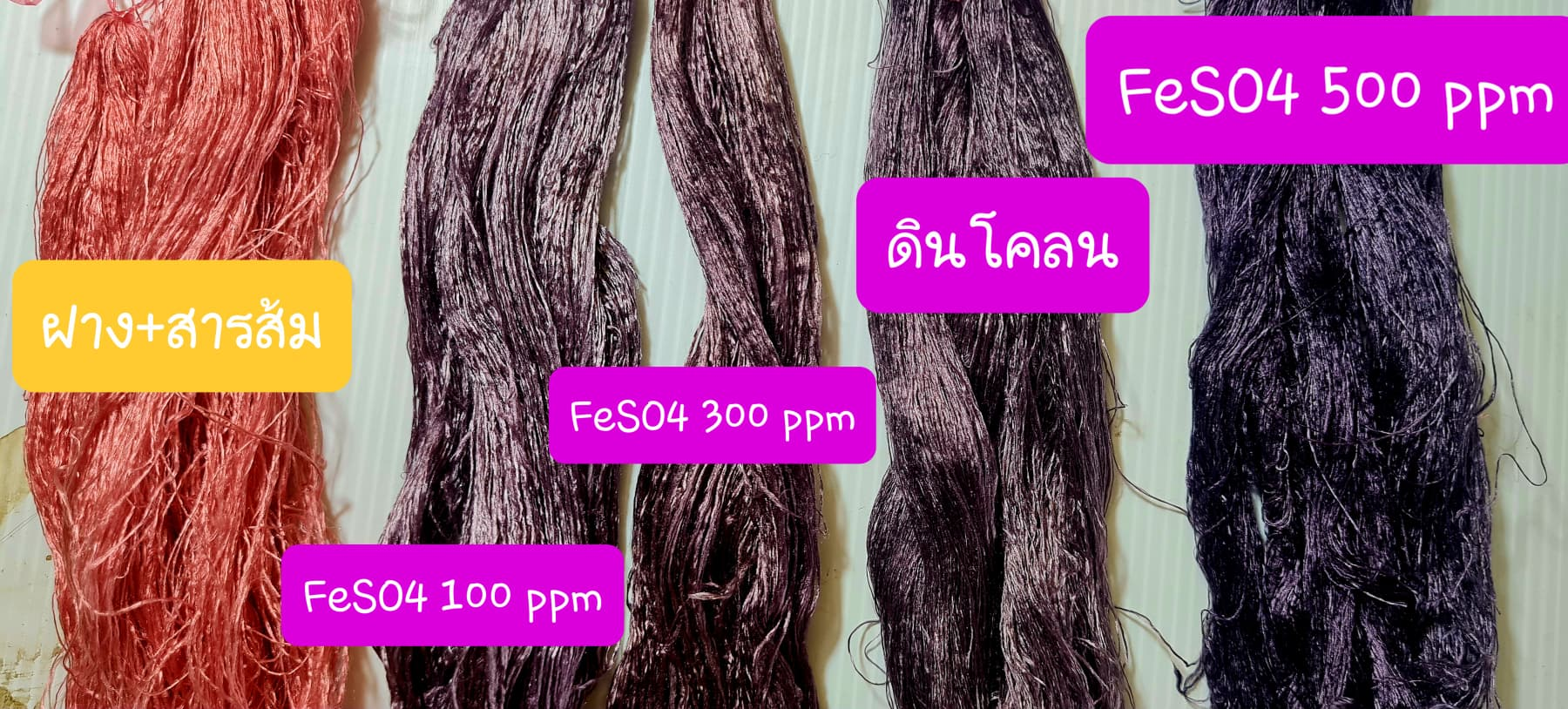